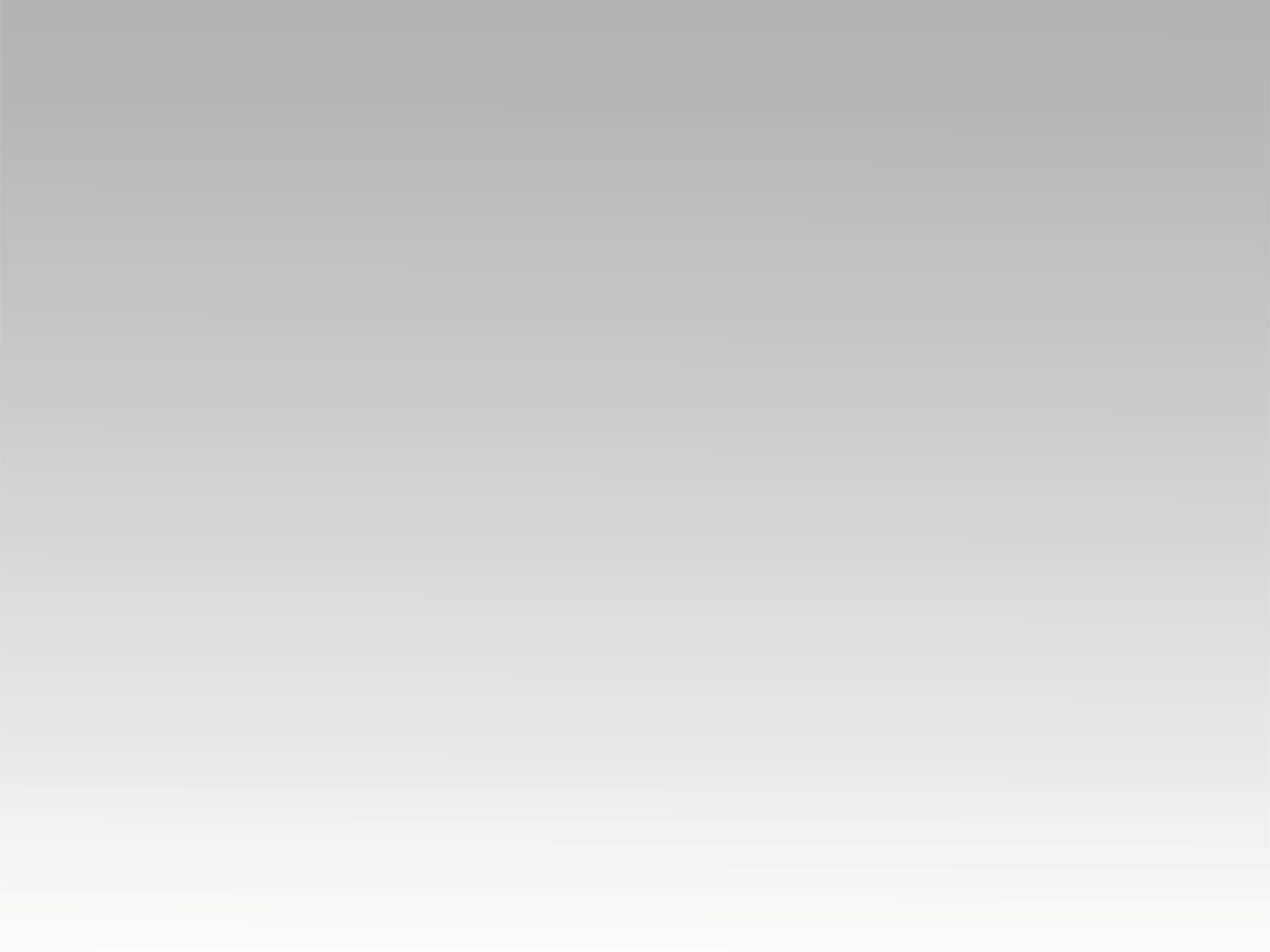 تـرنيــمة
في مطلع الزمان  تألق الضياء
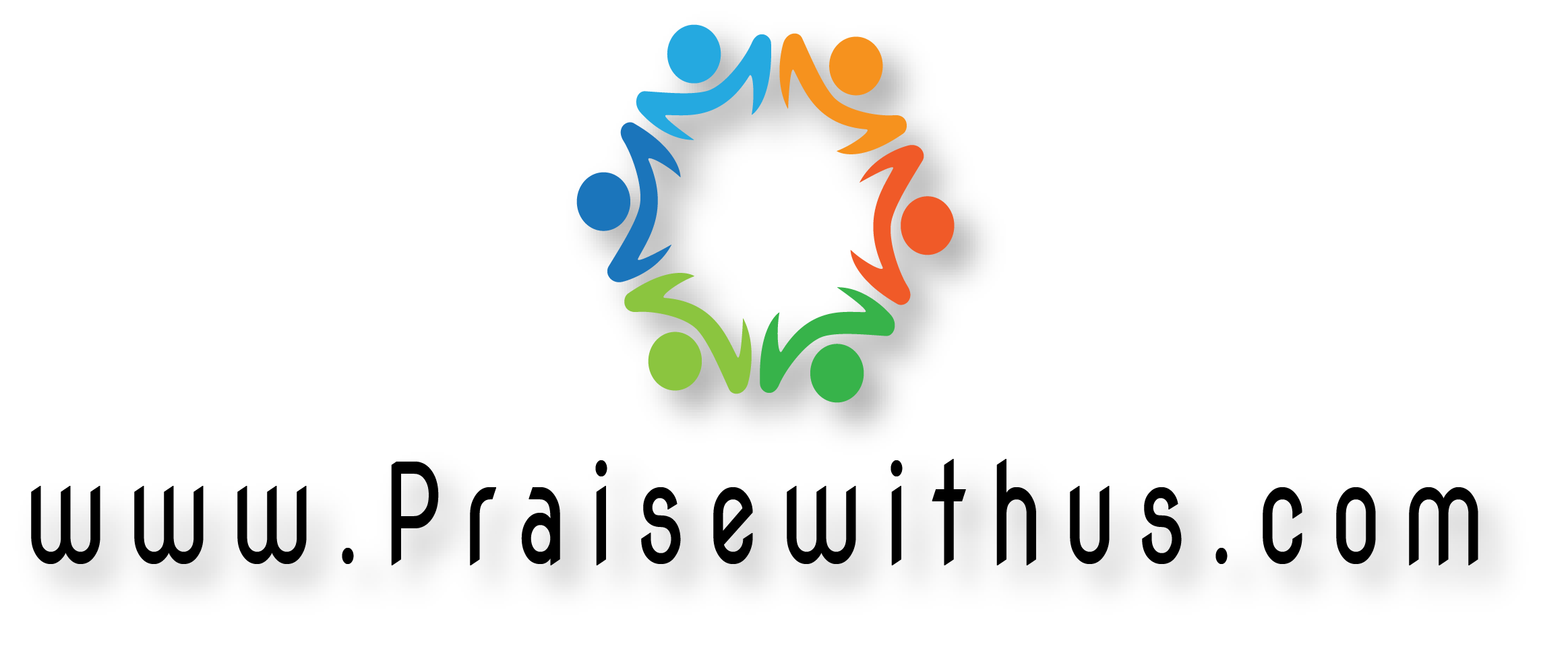 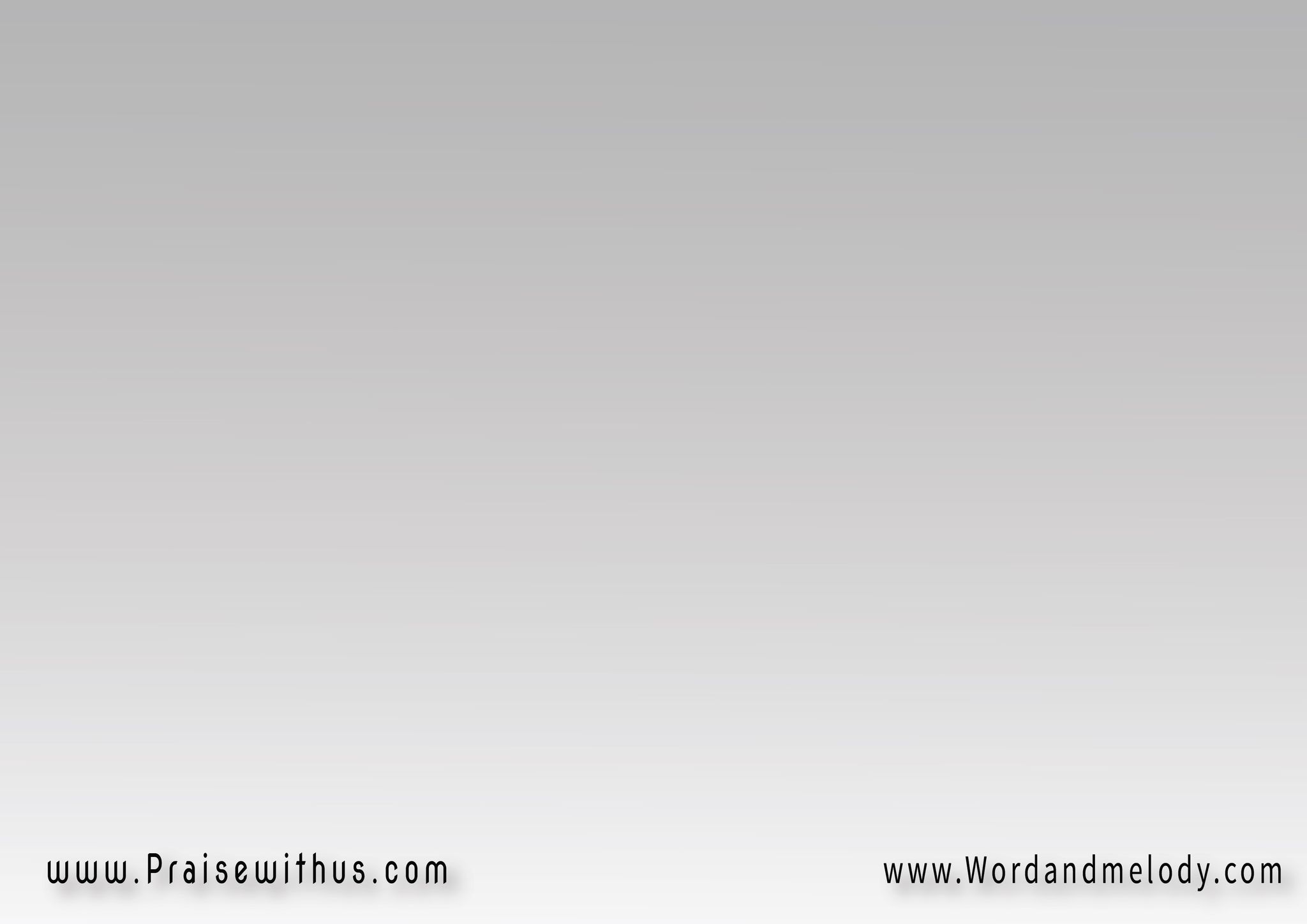 1-في مطلع الزمان تألق الضياءواستقبل الانسان هدية السماءبشرى لنا جاء المسيا ليمسح الدموعان اسمه يسوع
2-يا أرض جاء النور فبدد الظلاموأعتق المـأسور وخفف الالاميا أيها المشتاق هيا لمذود الوليدنهدي له النشيد
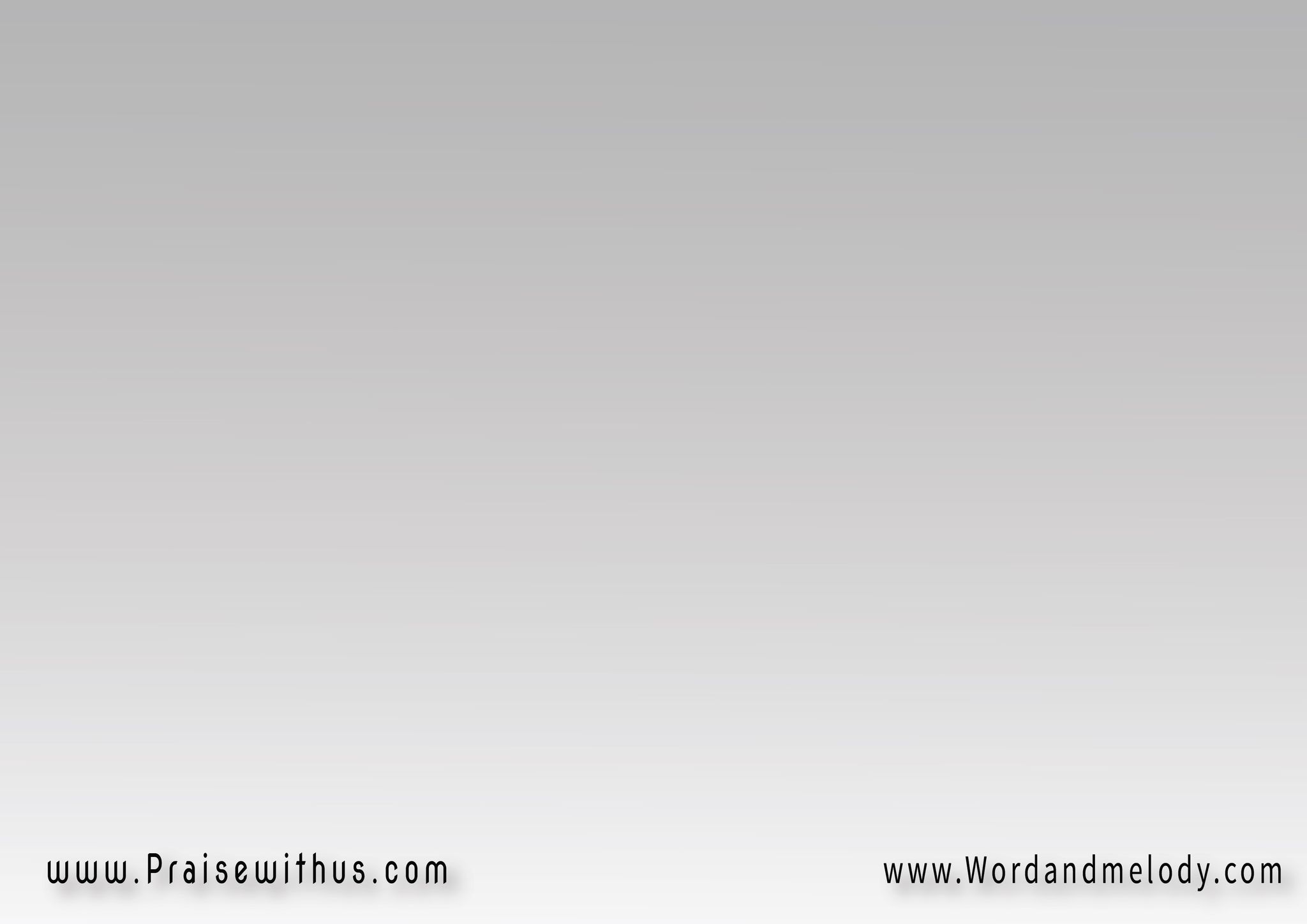 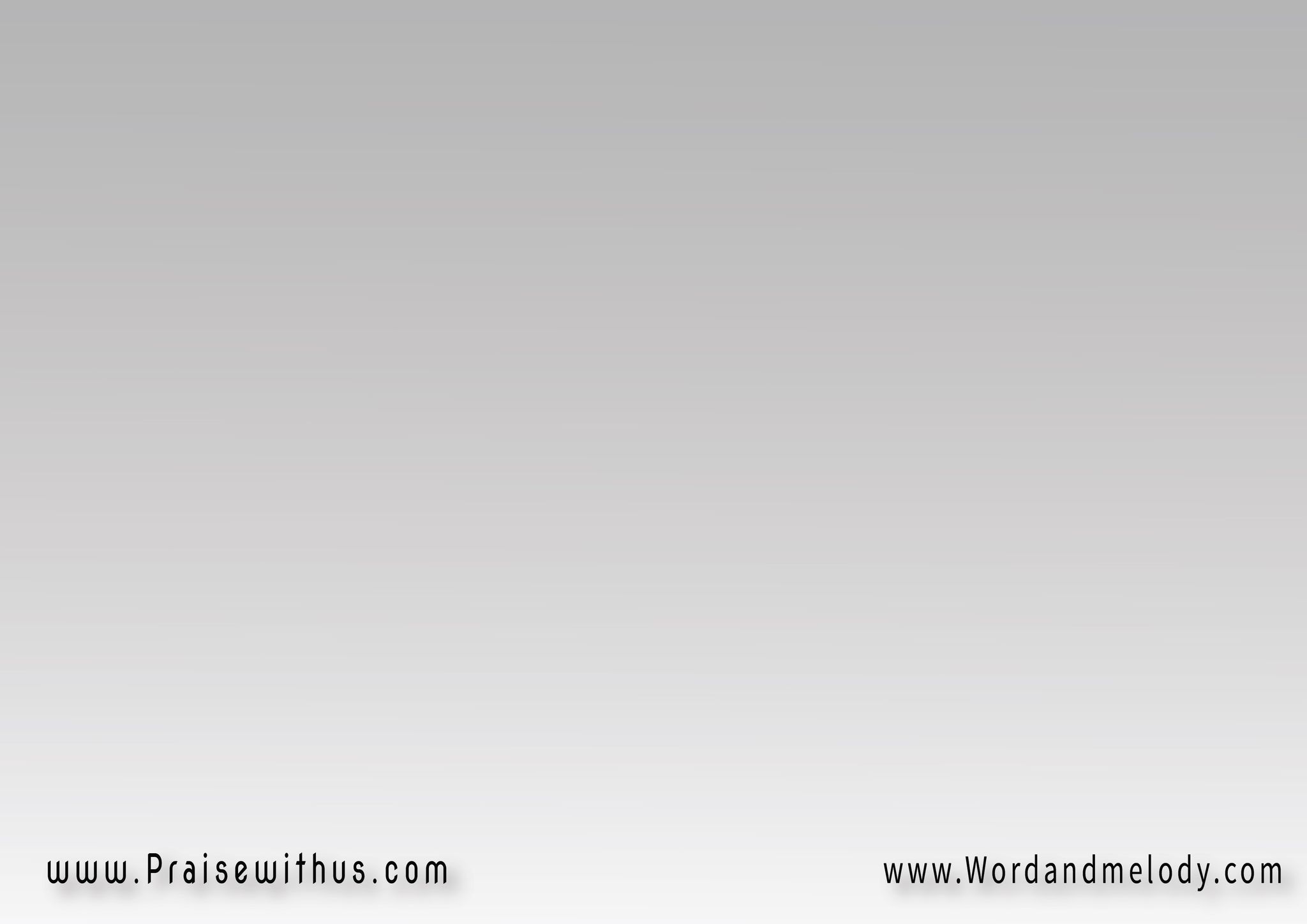 3-قد بشر الملاك بالمجد للرعاةهيا اسرعوا هناك لمنبع الحياةتلقون طفلا سرمديا عيناه للإنسانتشع بالحنان
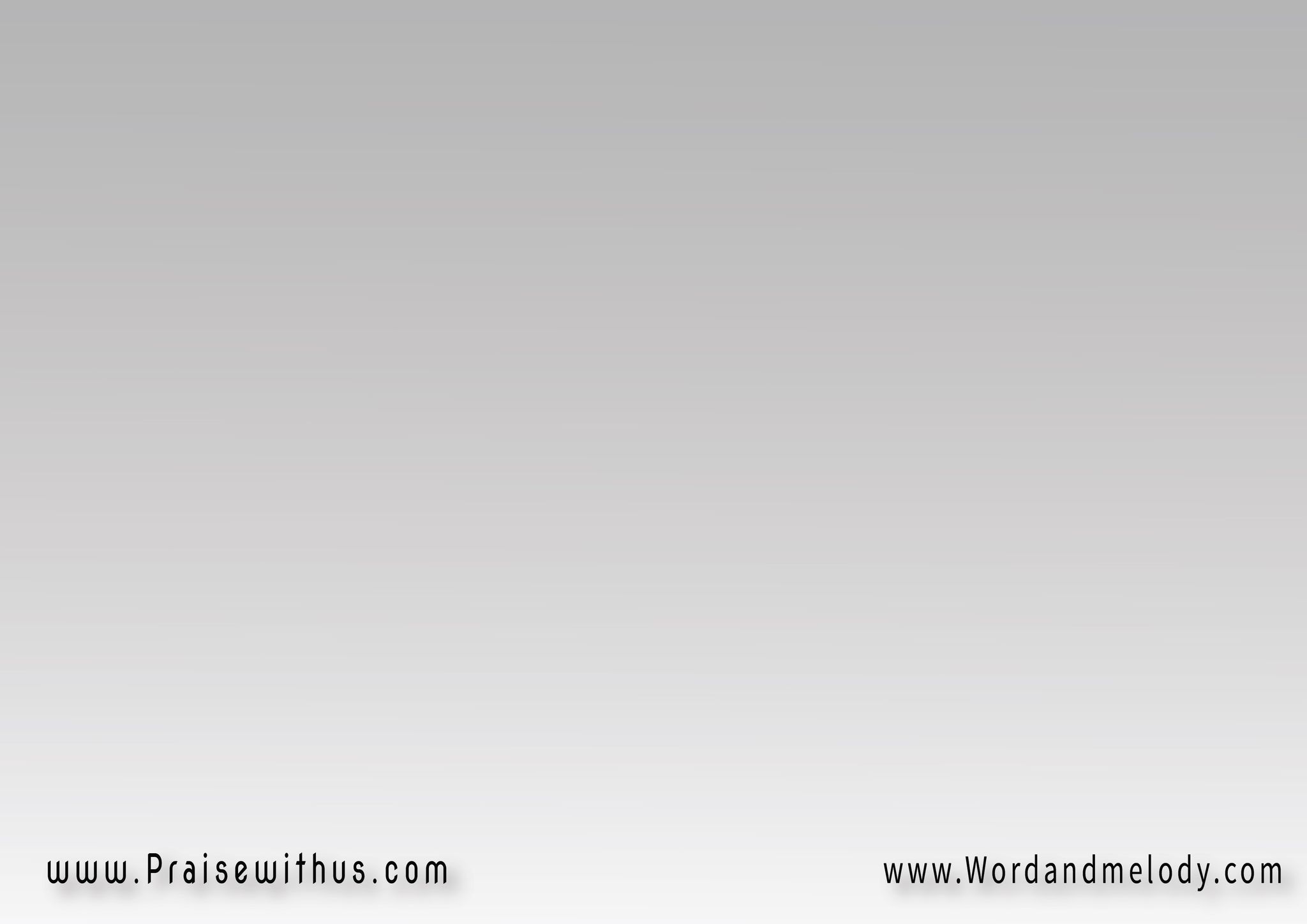 4-بالحب يا مولود قد جئت دنيانافليمتل الوجود بالشكر الحاناوليشرق الرجاء حيا في داخل القلوببربنا المحبوب
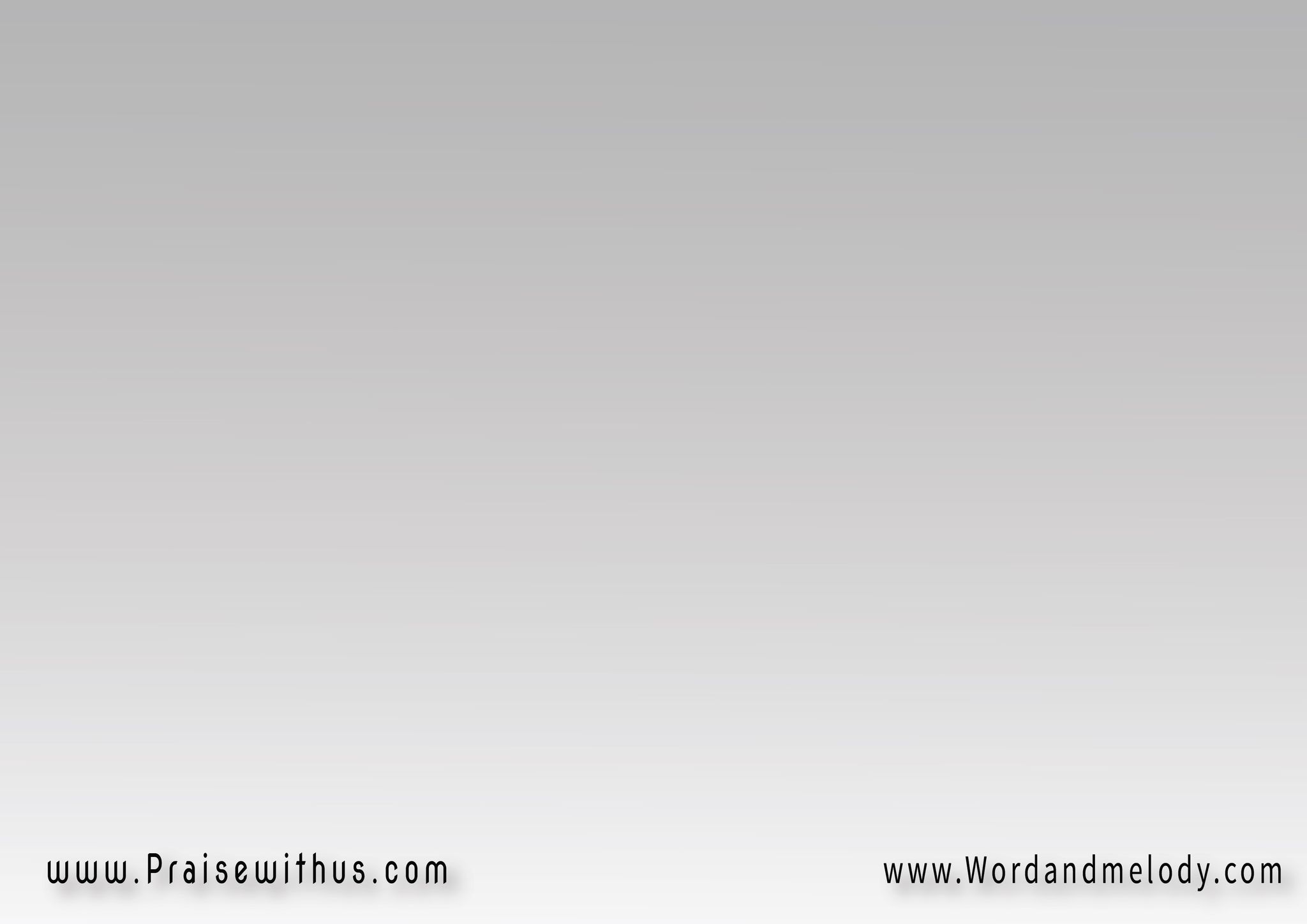 5-يا نجمة الوهاج أشرق على قلبيفـأنني محتاج للنور والحبدعني مع المسيح احيا مكرسا نفسيلروحه القدس
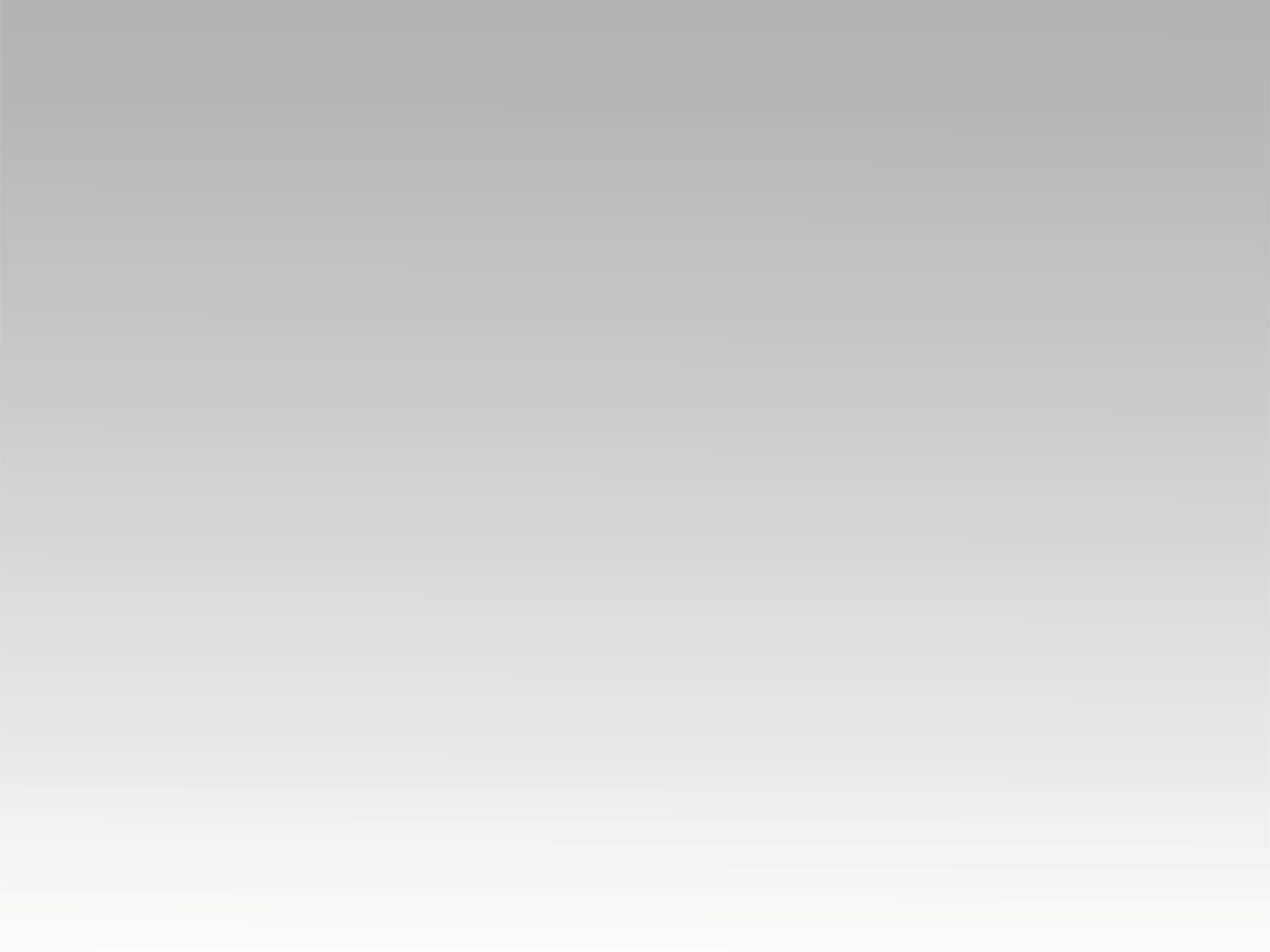 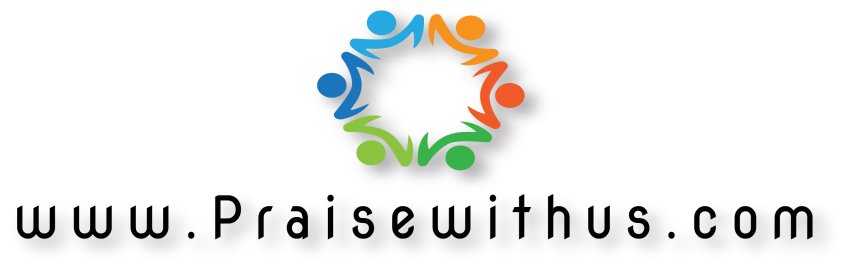